Did you figure it out?!
If not, no worries! It’s a great thing to practice. Here are the procedures we will actually be using today. You do not need to copy them down, a copy will be added to the class website. Just add a note to your lab notebook saying you will be using the teacher provided procedures.
Eeeeewwww!!!! 😂
You will weigh the gum before chewing and after chewing to figure out how much sugar dissolved in your mouth! 
Procedure: Do the procedure for one of the types of gum on your station. Then repeat for the second type of gum on your station. 
Collect the data from other groups  for the last two types of gum since you will not be testing every type of gum yourself.
Eeeeewwww!!!! 😂
Use balance to record mass of the EMPTY CUP.
Add unchewed pieces of gum WITHOUT WRAPPERS. Record mass of  CUP+UNCHEWED GUM – weigh ALL pieces of the same type at the same time! We want a large sample size!
Chew gum for at least 5 minutes. Chew ALL pieces of the same type at the same time! We want a large sample size!
Spit gum into the paper cup. Minimize amount of saliva going into cup!
Weigh and record the mass of the CUP+CHEWED GUM
THROW THE CUP+CHEWED GUM IN THE TRASH CAN!!!!
Repeat with the next type of gum.
Get data from another group for the two types of gum you did not chew
Data Tables
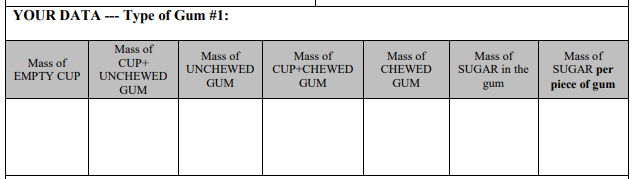 Type of Gum #1:
Calculations
Make sure to be doing the math for ONE PIECE of gum – you didn’t chew one piece at a time so your data is not for one piece! You need to account for that in your calculations!
No dimensional analysis line method with units – no points!
Nutritional labels are up front – only look at the end! I will post them on the website at the end of the day too.
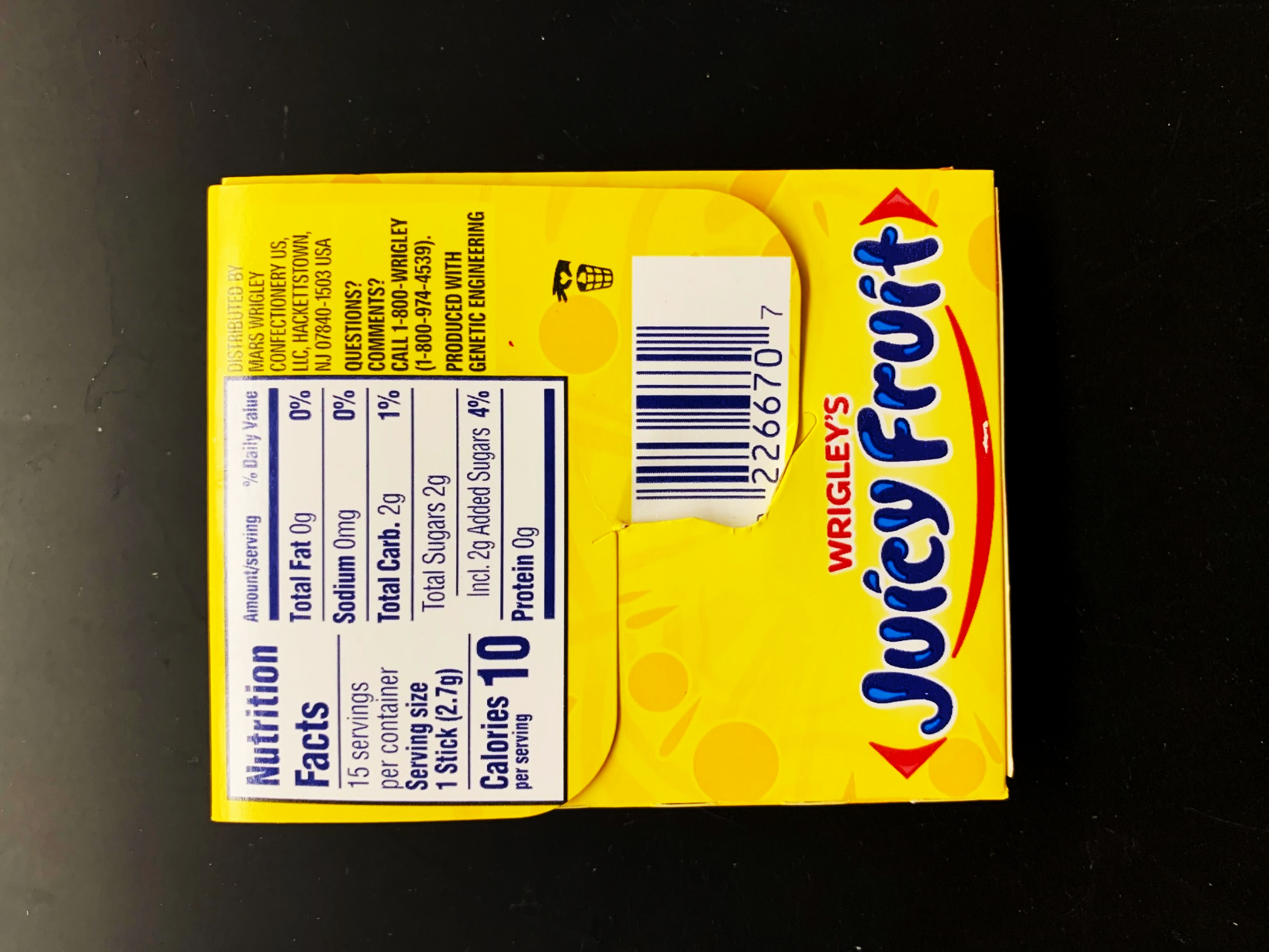 Juicy Fruit
Trident
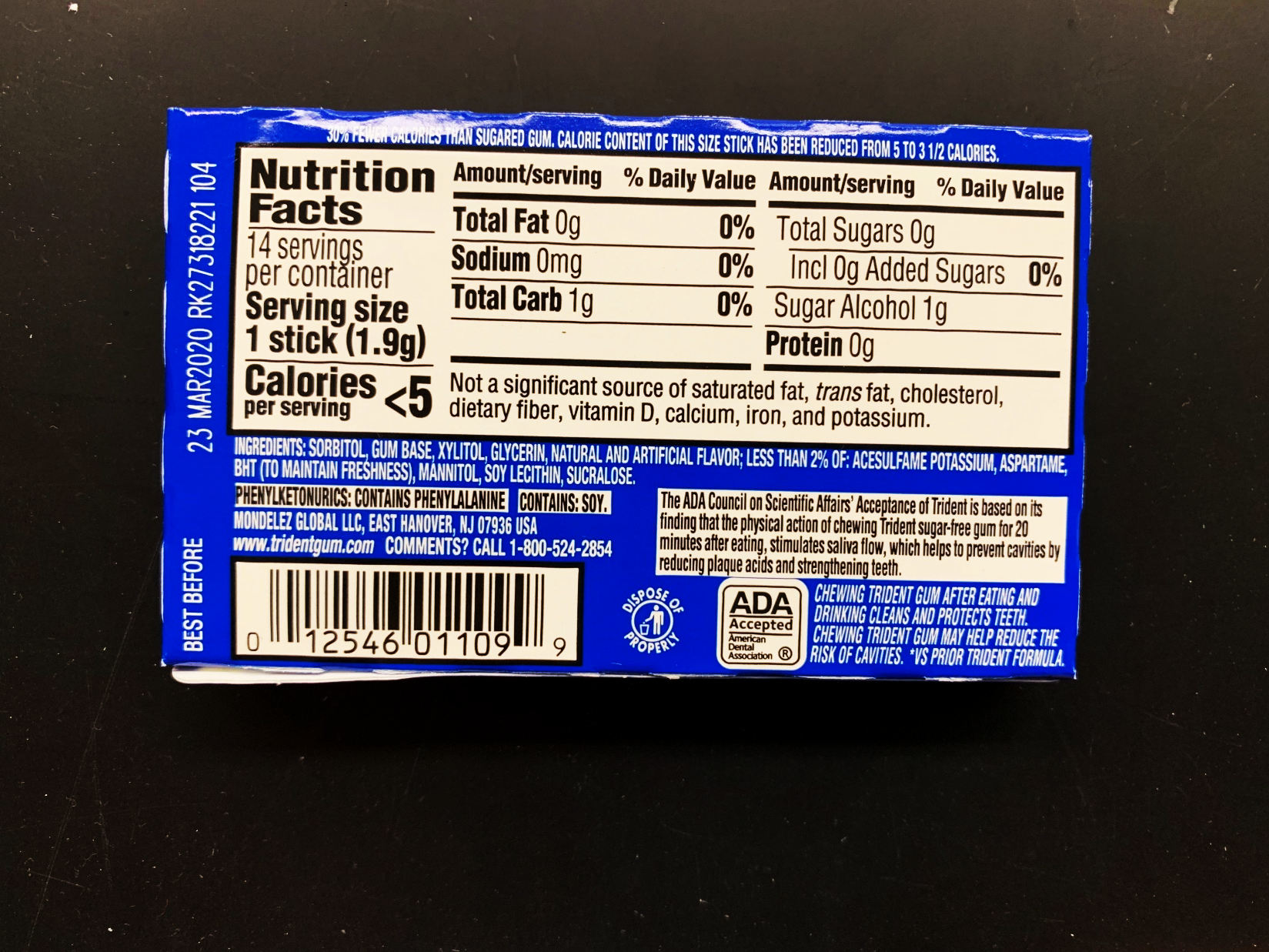 Gum Balls
Double Bubble
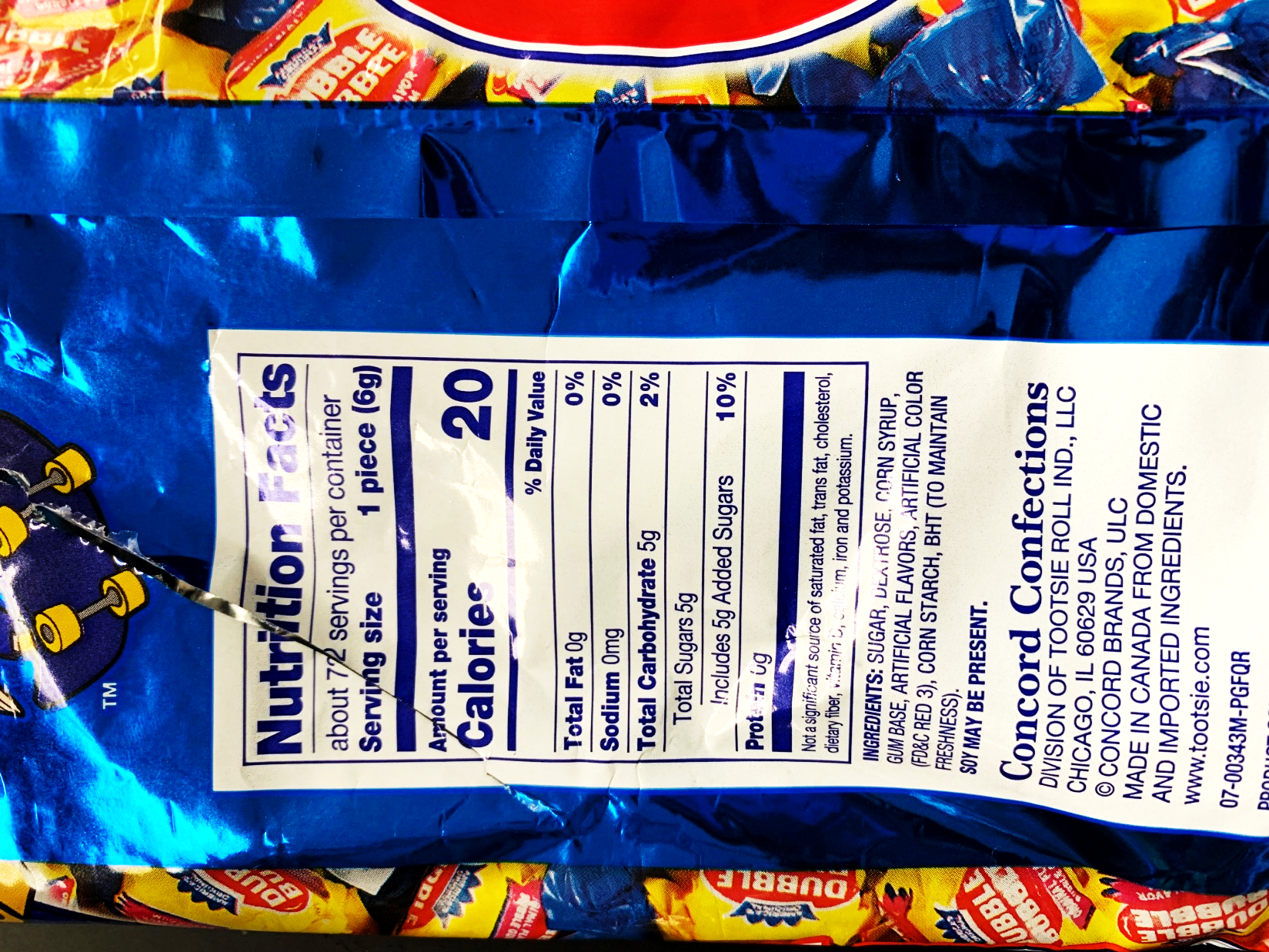 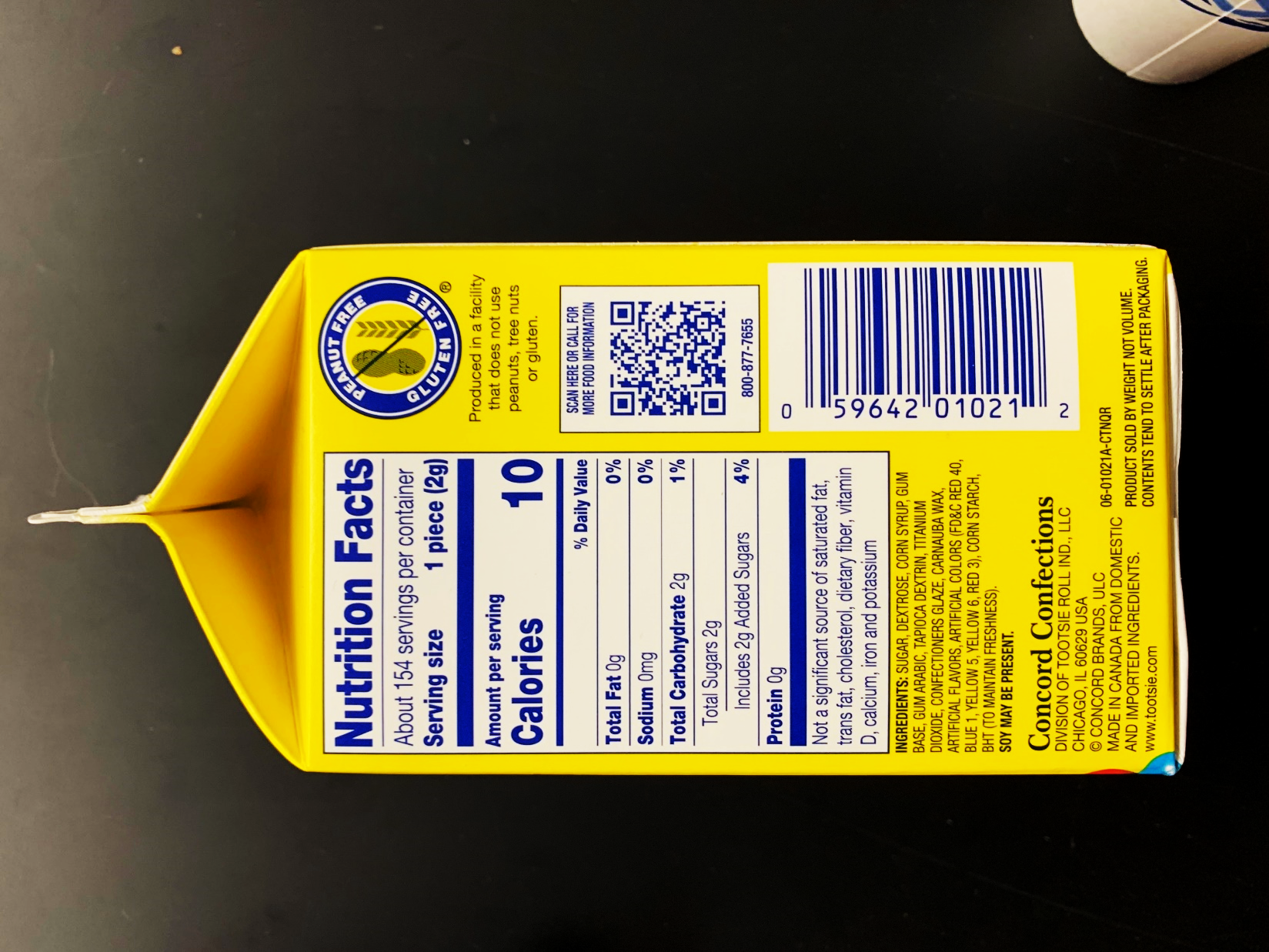